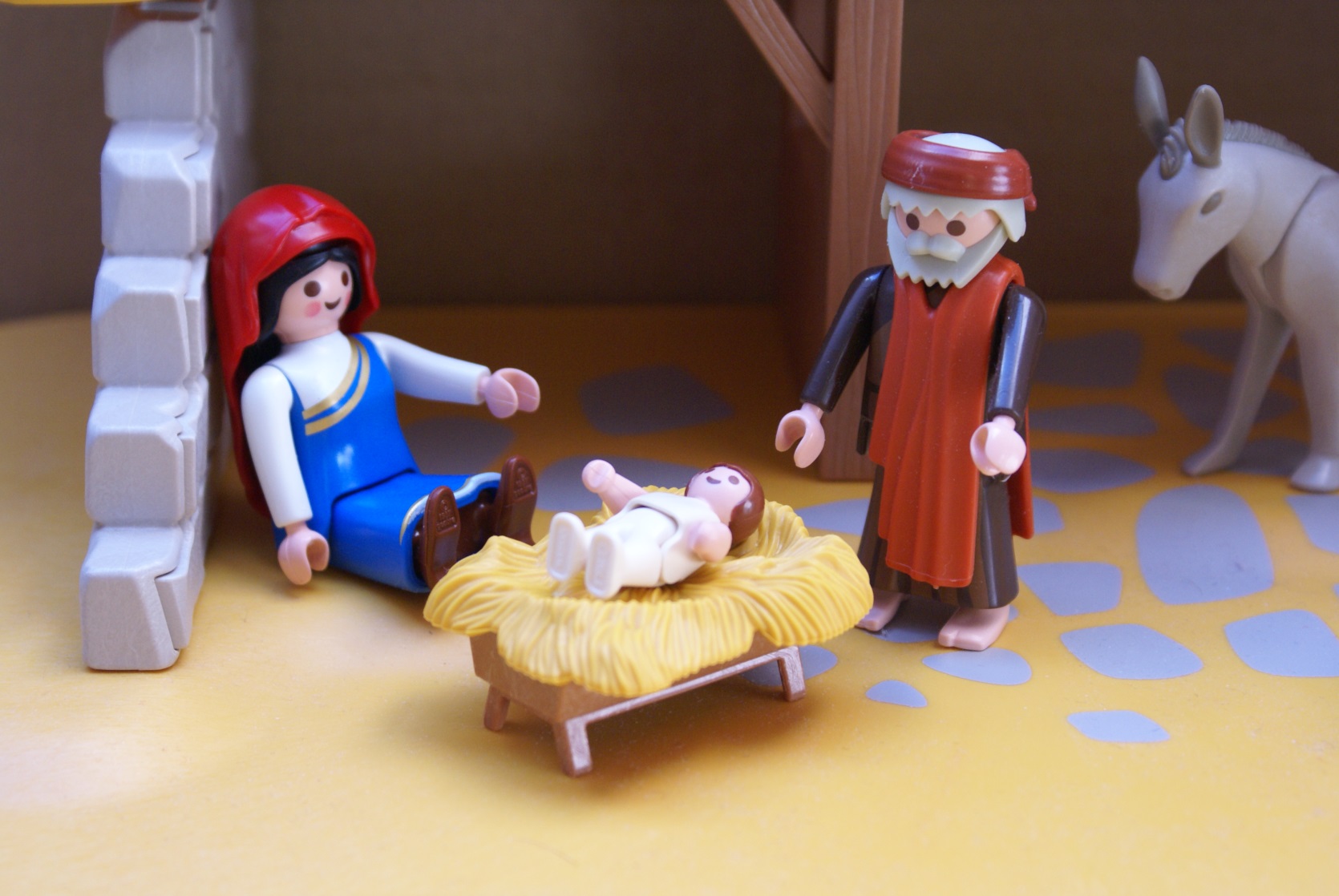 Jésus naît
Conte biblique
Virginie Mercier
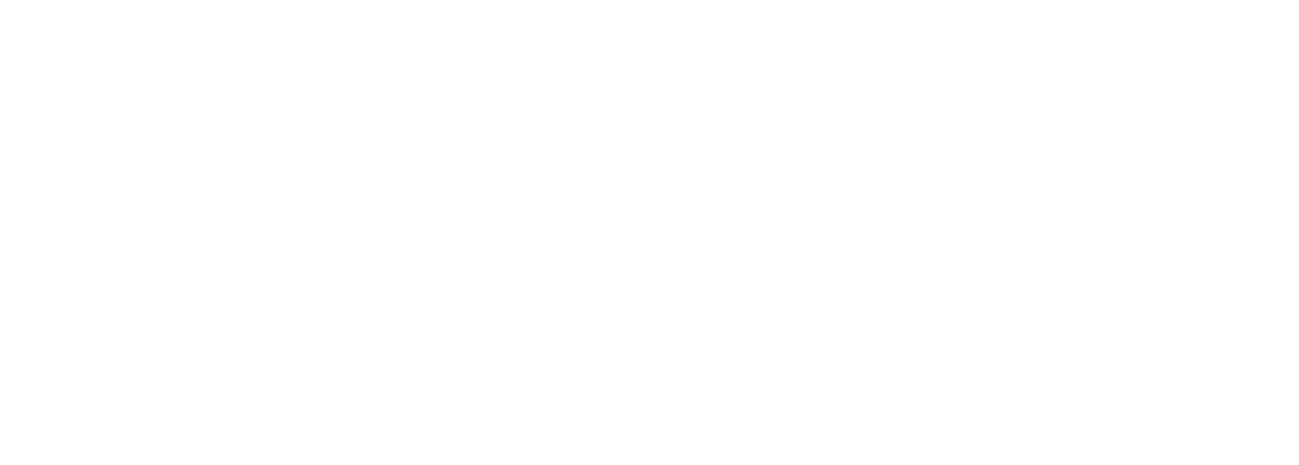 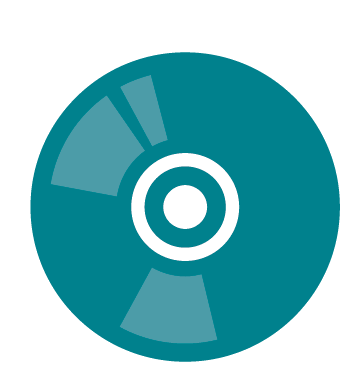 CD Conte Jésus naît – plage 3
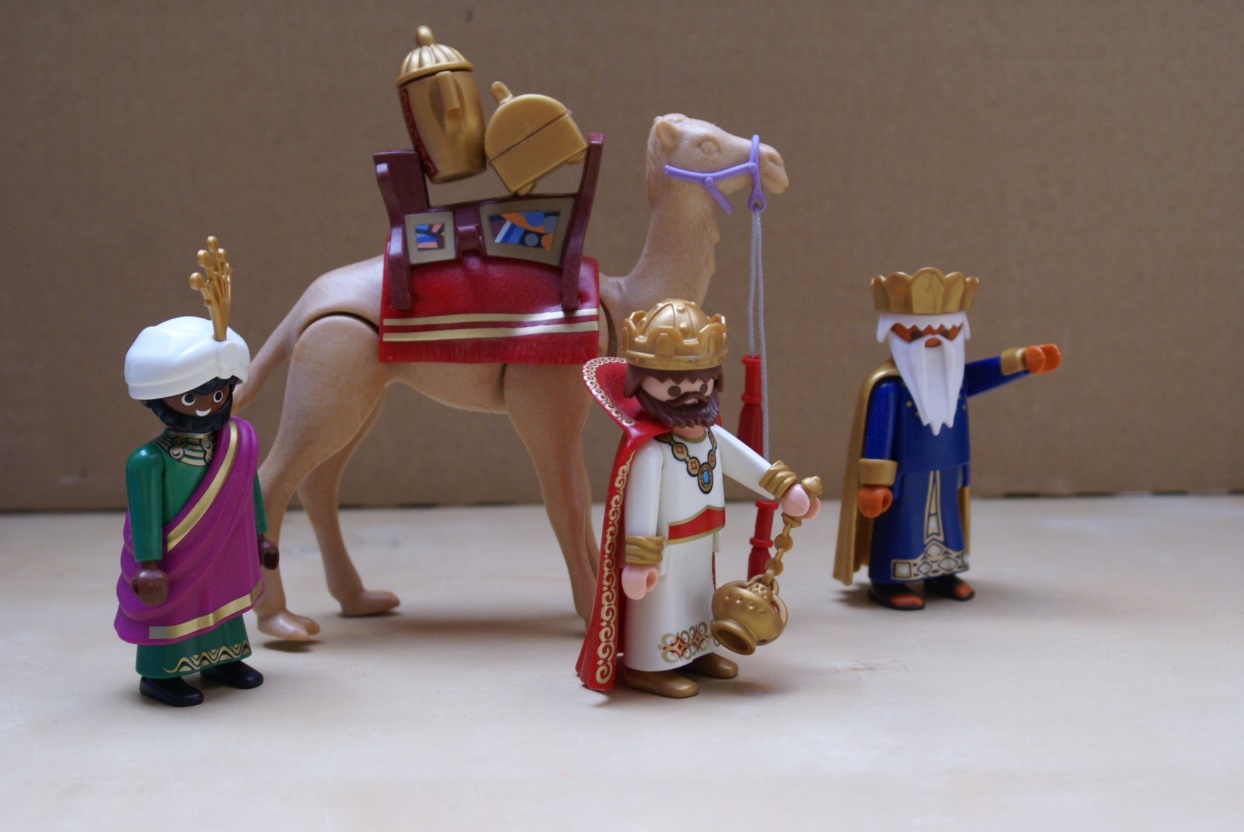 Dans la nuit de Bethléem, les mages et les bergers se sont mis en route pour aller voir Jésus qui vient de naître.
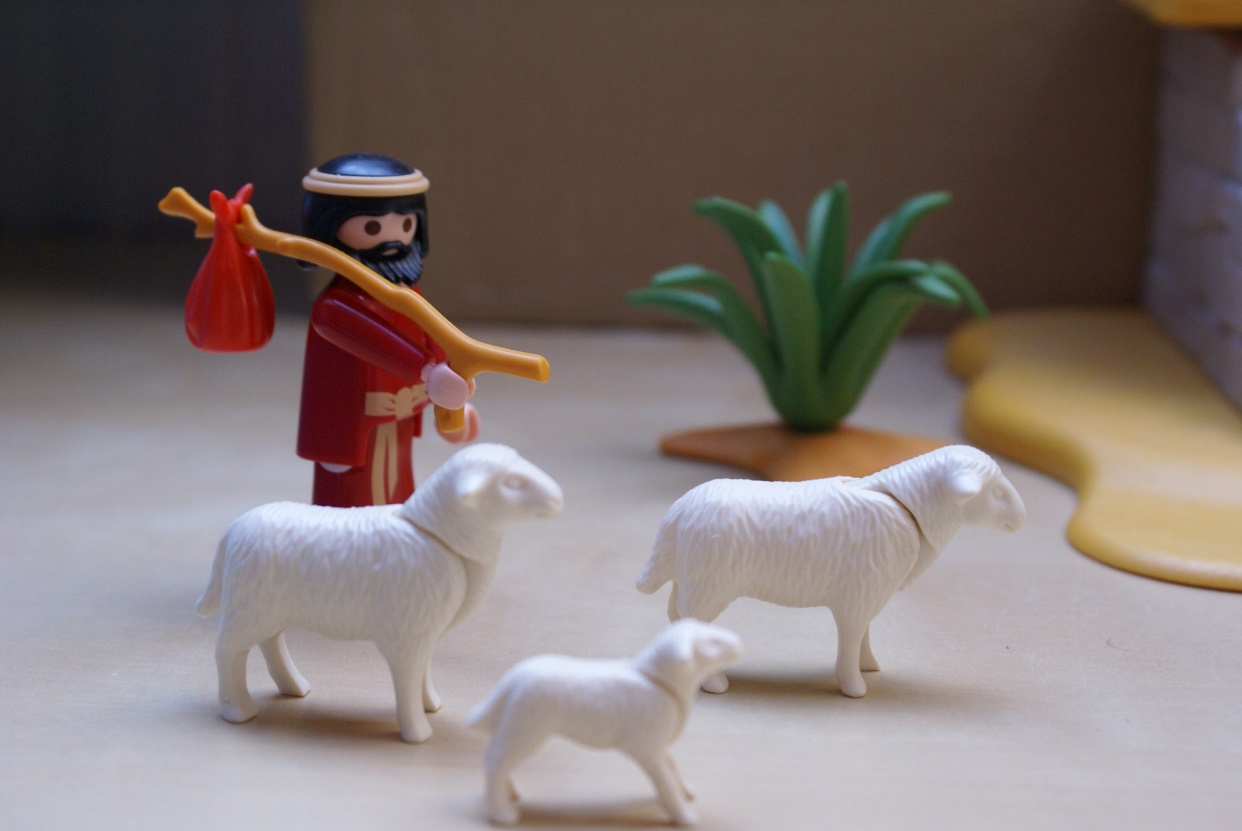 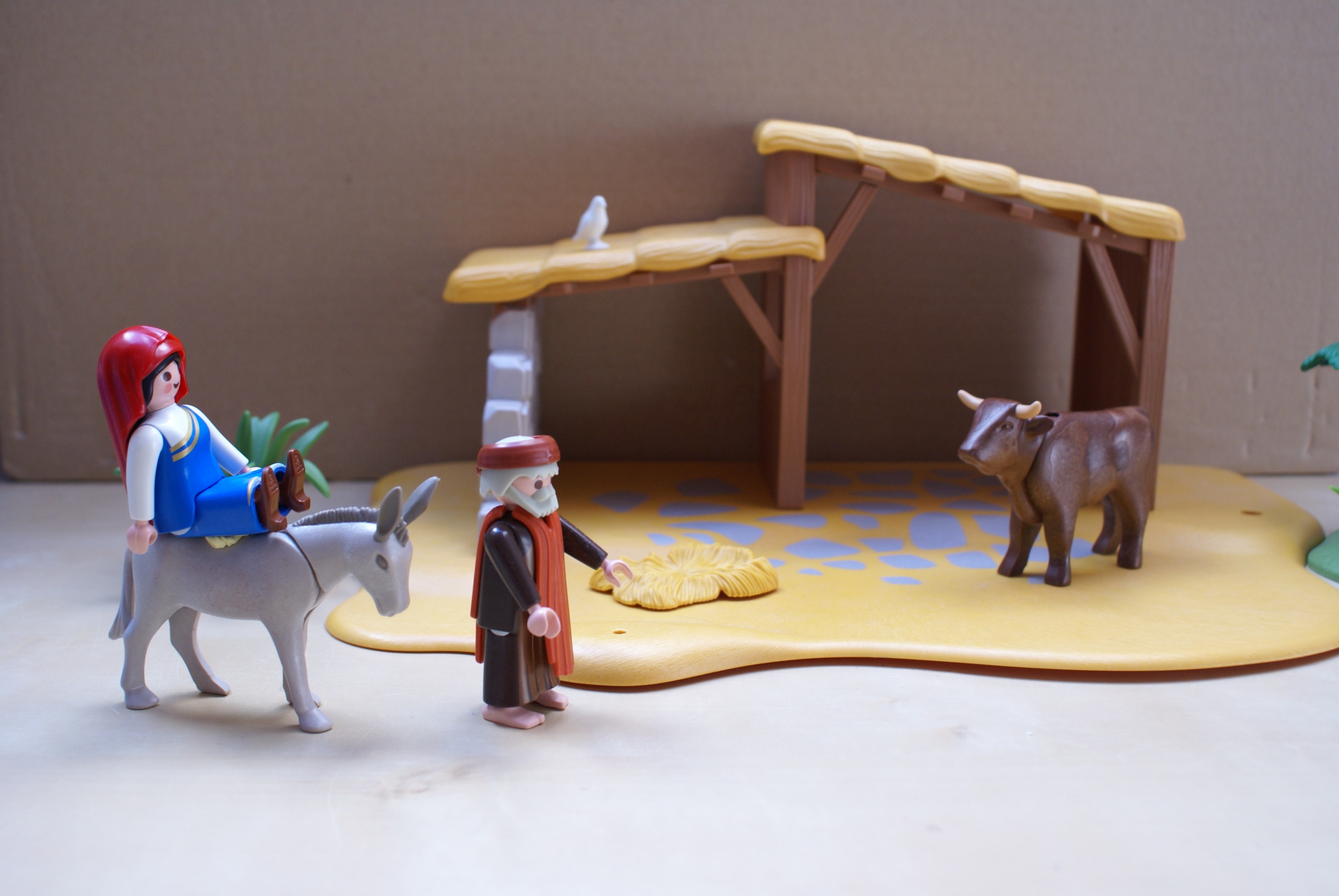 Il fait bon dans l’étable. Le bœuf mange tranquillement, l’âne s’est endormi.  Marie se repose de la longue route 
et Joseph prépare le couchage.
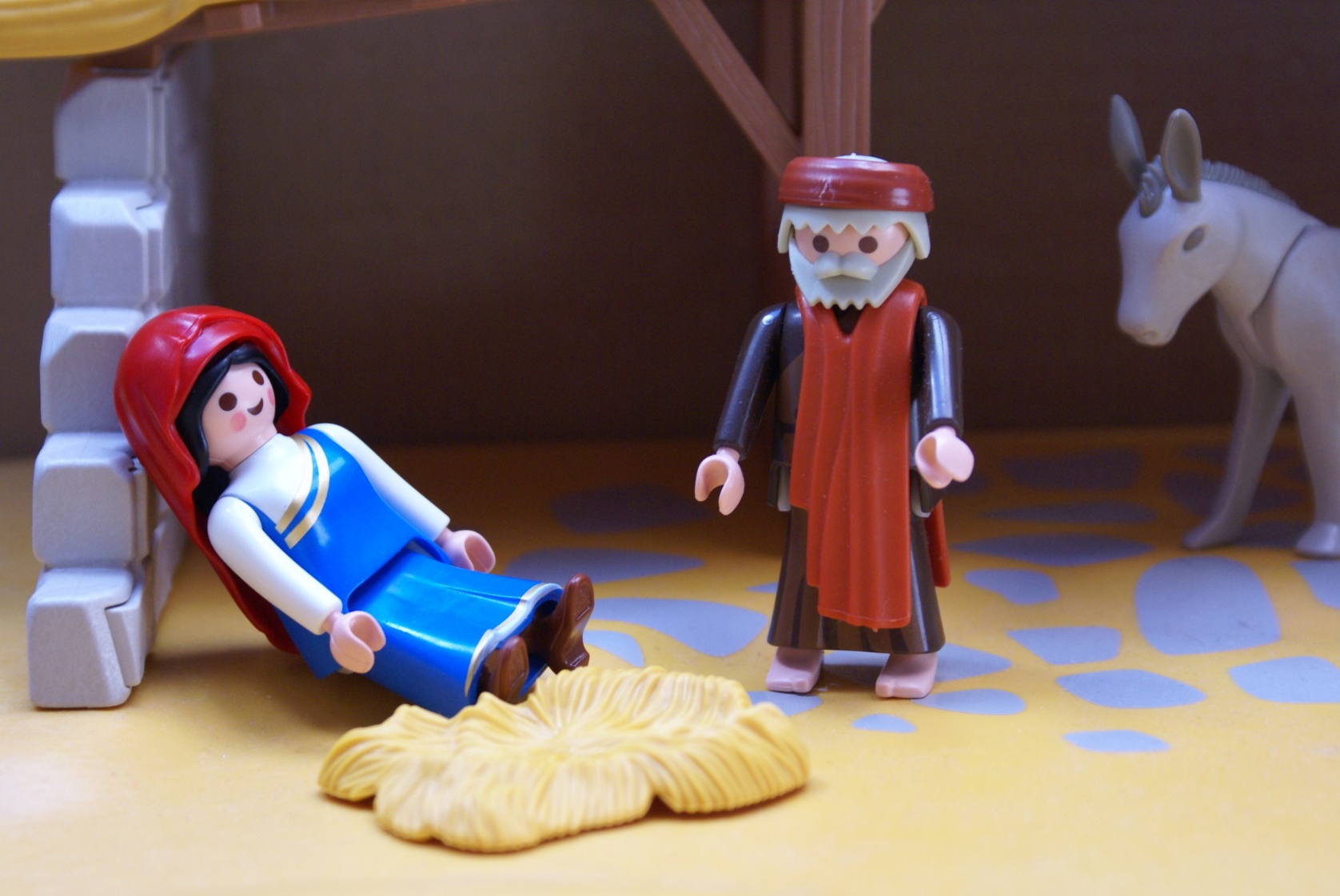 C’est alors que Marie sent son ventre se tendre. 
Jésus 
est prêt. C’est le moment !
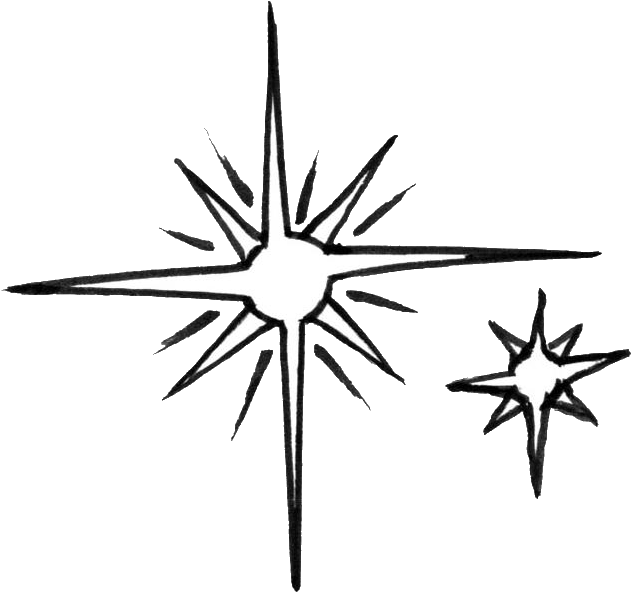 Un cri 
et voilà Jésus 
qui vient au monde 
entre 2 bottes de foin.
Jésus, si petit, si fragile s’endort 
dans les bras de ses parents émerveillés.
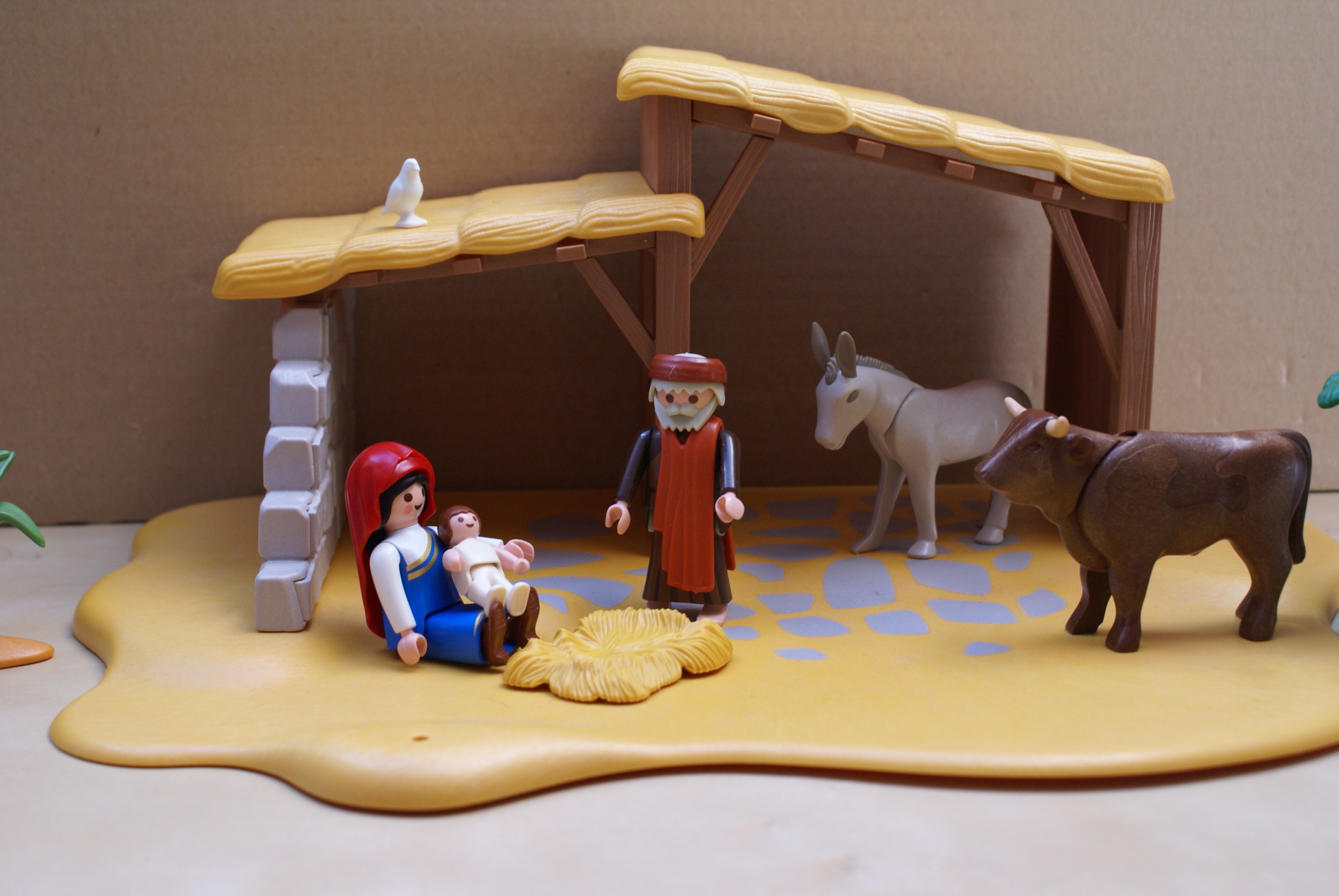 Doucement Marie l’emmaillote dans un linge et le couche dans la mangeoire, cela lui fera un petit berceau.
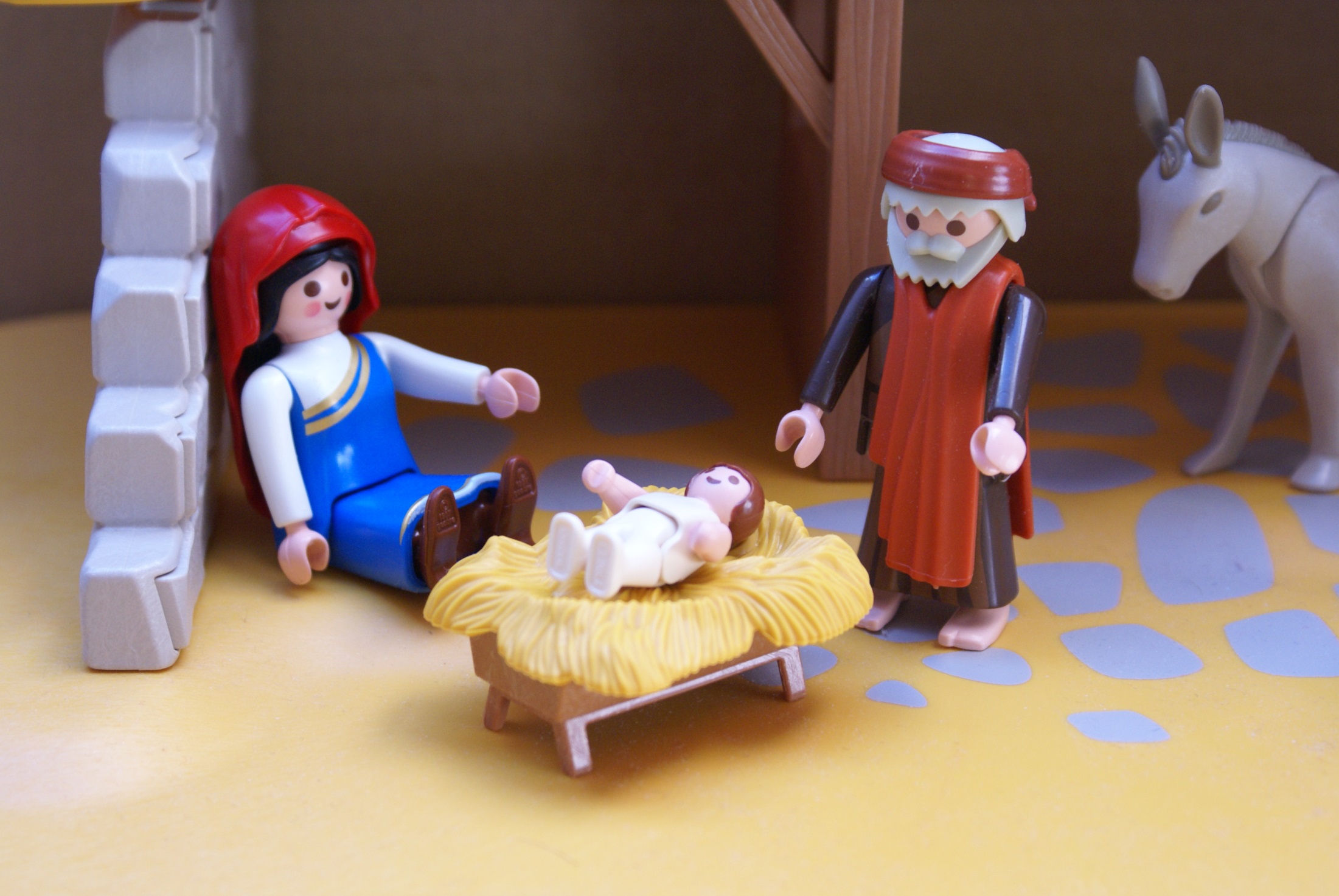 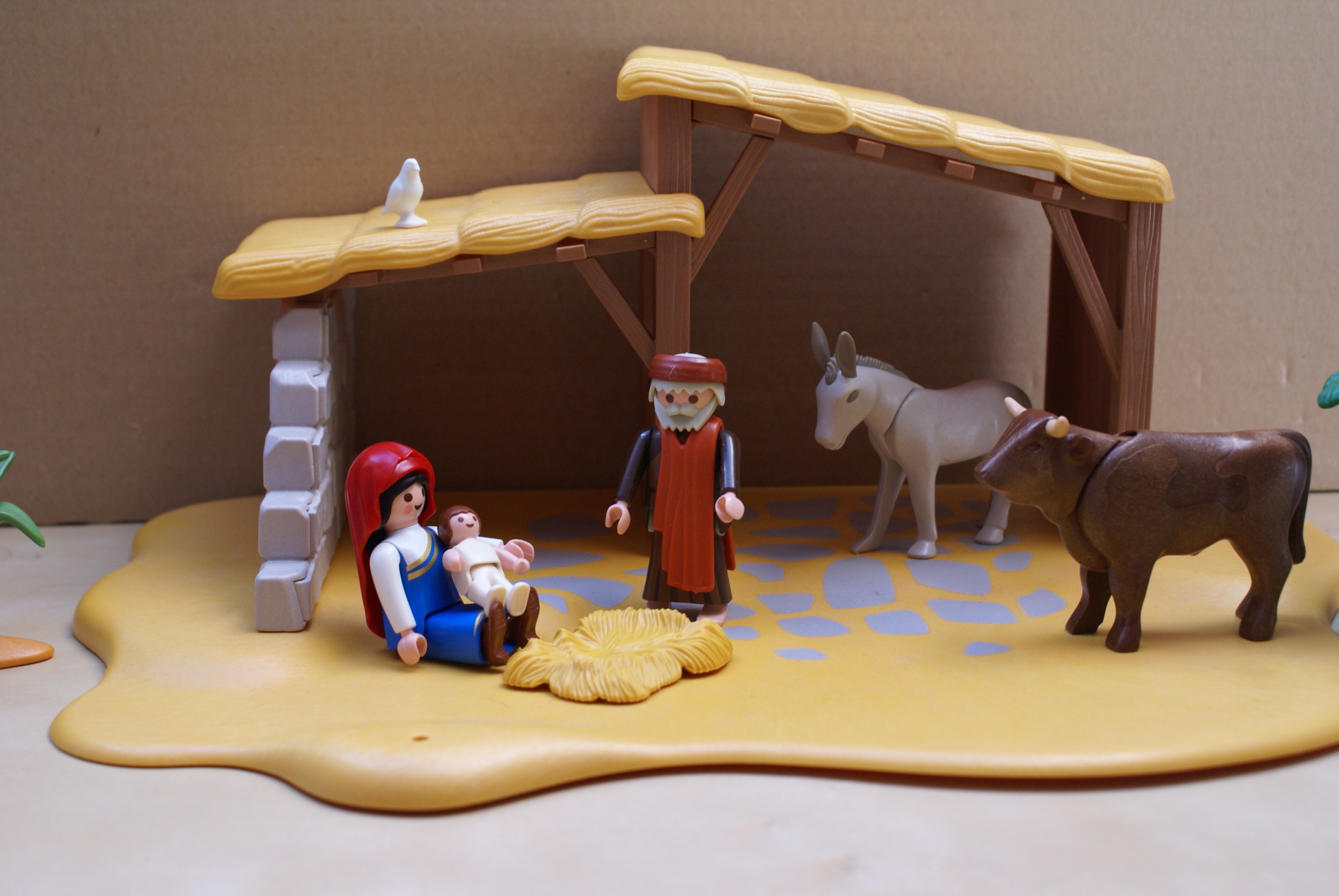 L’âne et le bœuf 
s’approchent 
et soufflent 
délicatement 
sur le nouveau-né 
pour le réchauffer.
Au village, tout le monde dort sauf les bergers venus des collines.  Ils se demandent bien où trouver le nouveau-né. L’ange a parlé d’une étable. Mais ce n’est pas un endroit pour mettre au monde un enfant. C ’est fait pour les petits veaux pas pour les bébés !
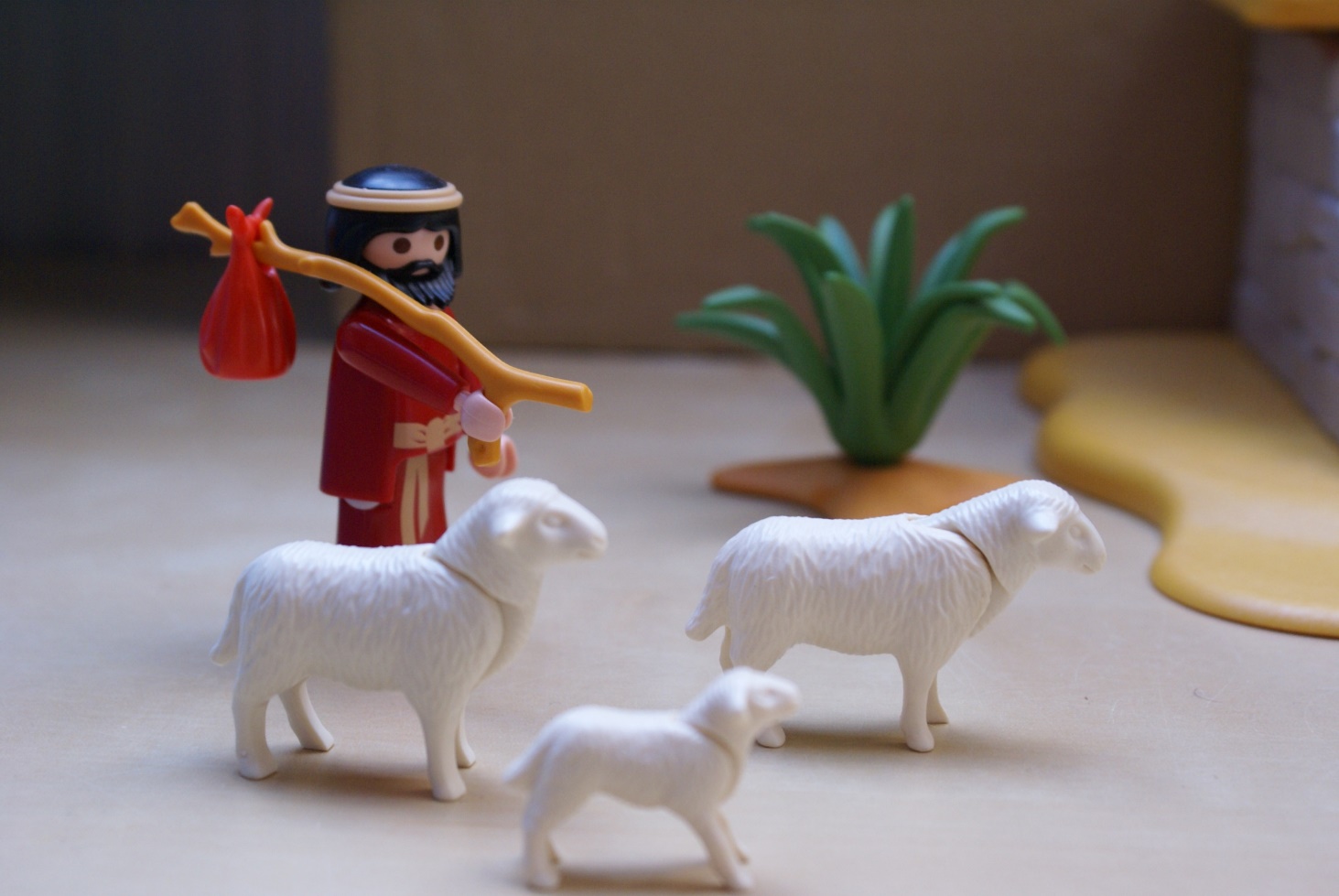 Ils voient l’étable, par la porte entre-ouverte, on devine une douce lumière. Les bergers entrent sans faire de bruit pour ne pas réveiller le nouveau-né.  Ils apportent avec eux des cadeaux, un peu de lait et du fromage.
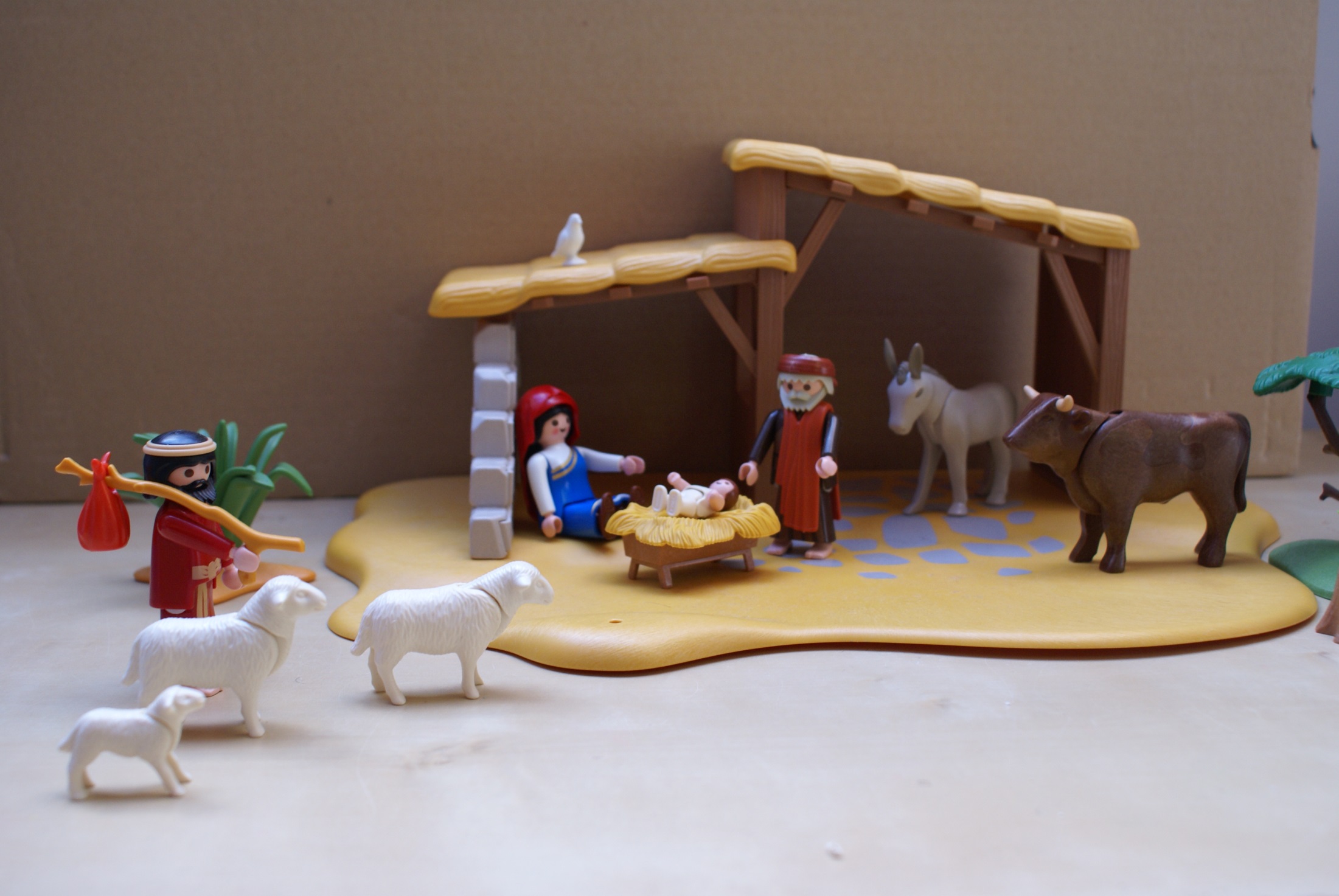 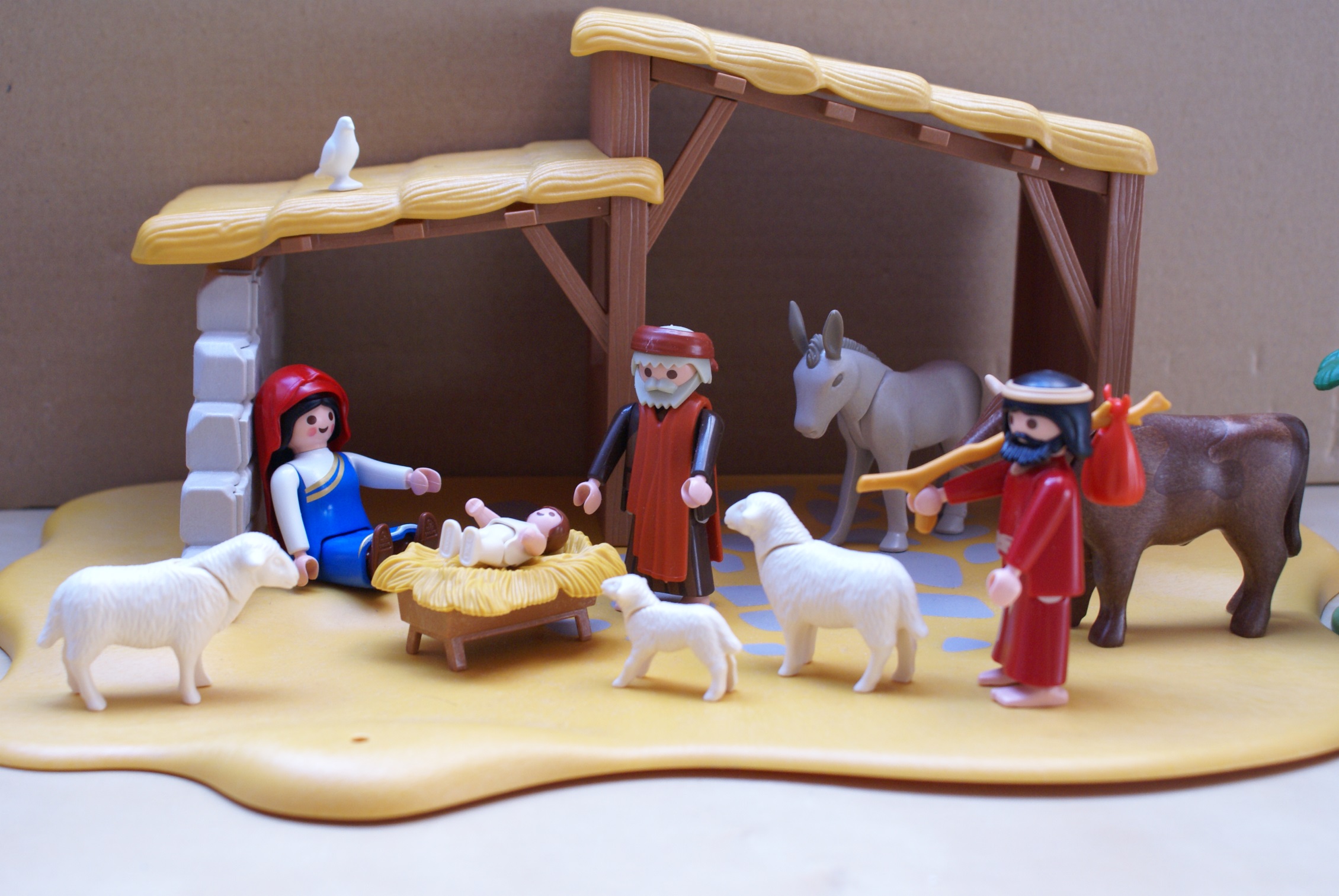 Ils y trouvent Marie, Joseph et le nouveau-né couché dans une mangeoire.
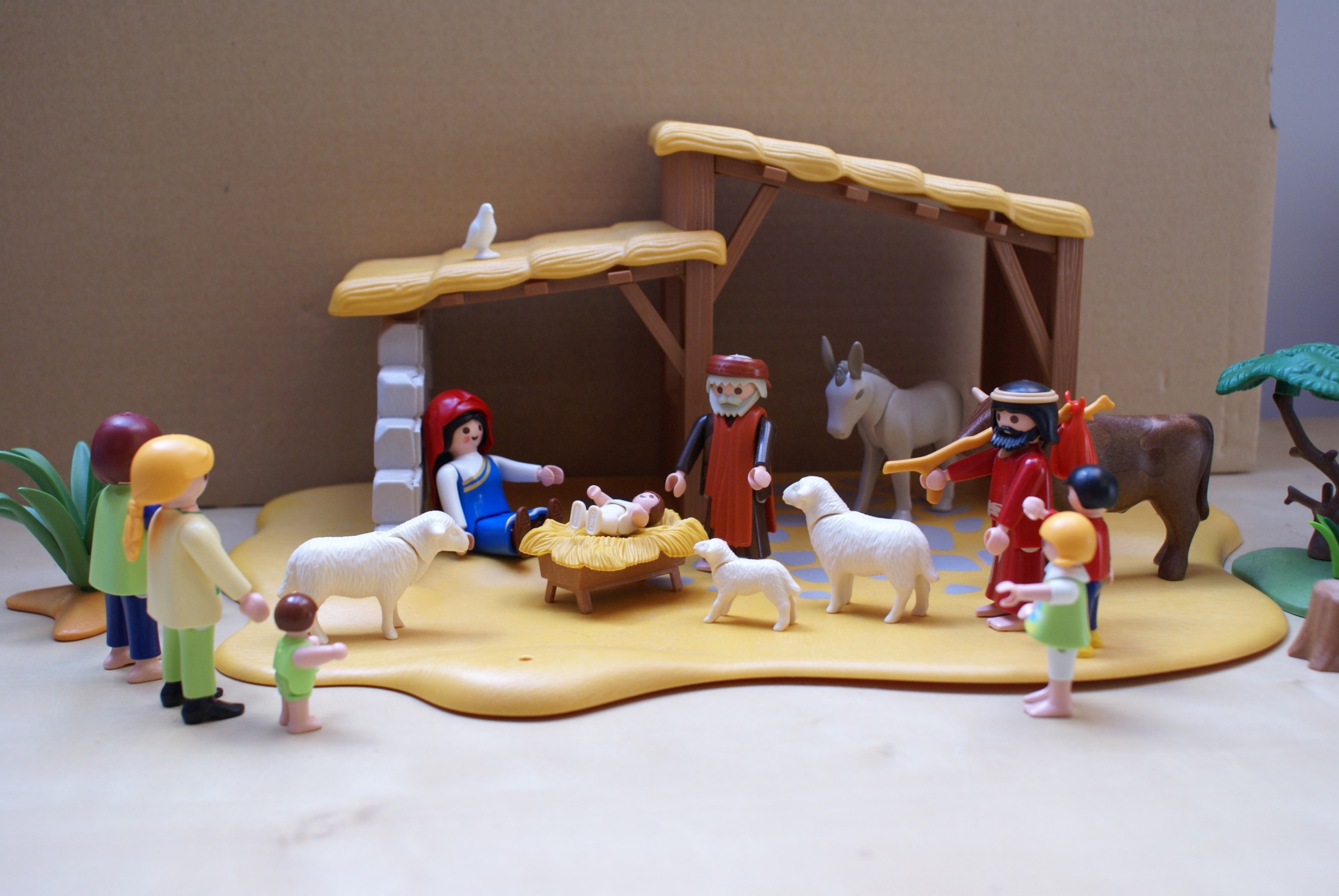 Mathias, 
le plus jeune 
des bergers 
est triste, 
il n’a rien pour Jésus.
Les autres bergers se moquent souvent de lui 
parce qu’il ne garde jamais rien pour lui-même. 
Ce soir, il a donné son dernier bout de pain à son agneau. 
Il n’a pas de cadeau pour Jésus.
Pourtant quand il s’approche les mains vides, Jésus ouvre les yeux et sourit.
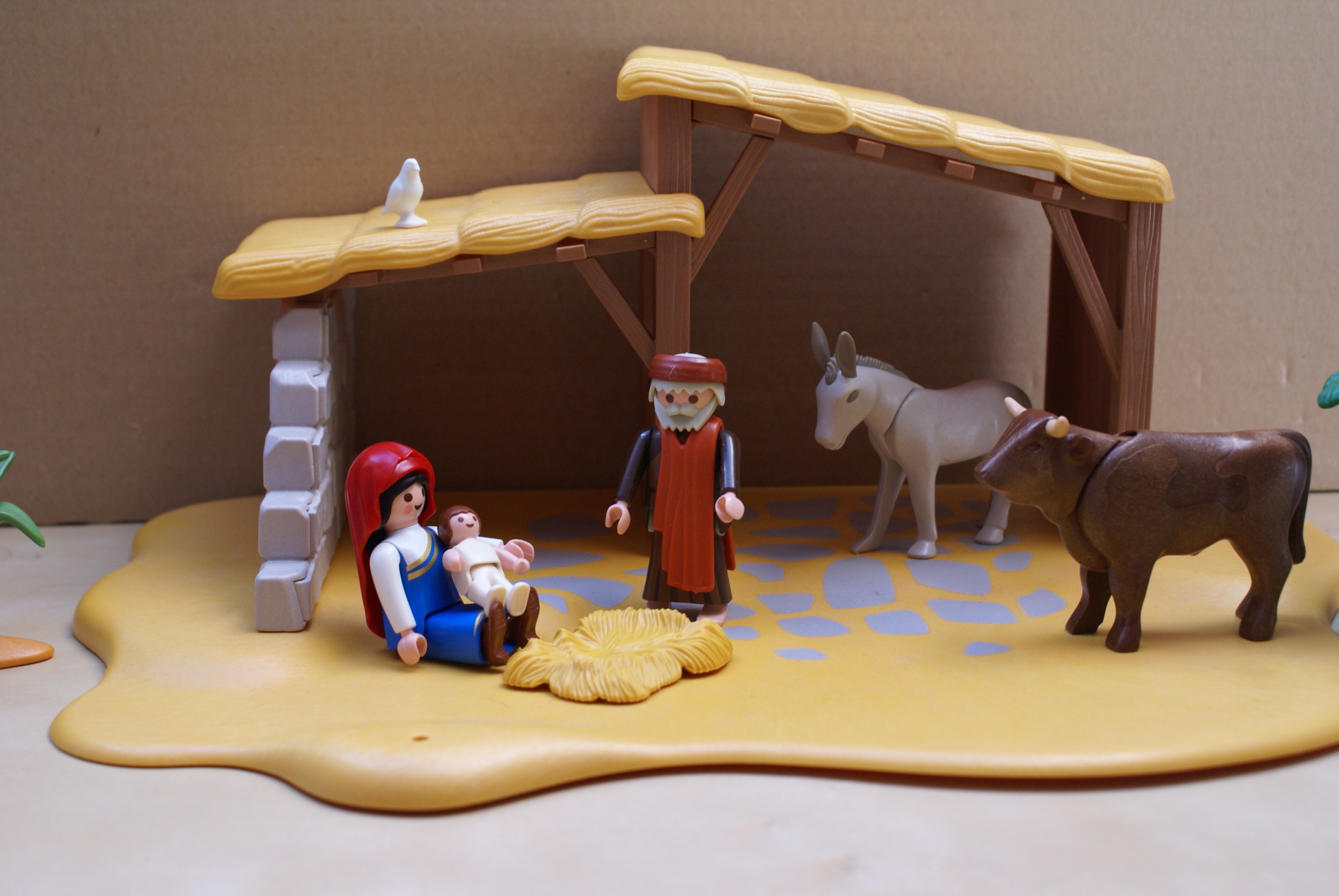 « Tu vois, dit Marie, 
mon fils connait 
ton cœur généreux. 
Tout le bien que 
tu fais aux autres, 
c’est à lui que tu le fais ». 


Mathias sourit à Jésus.
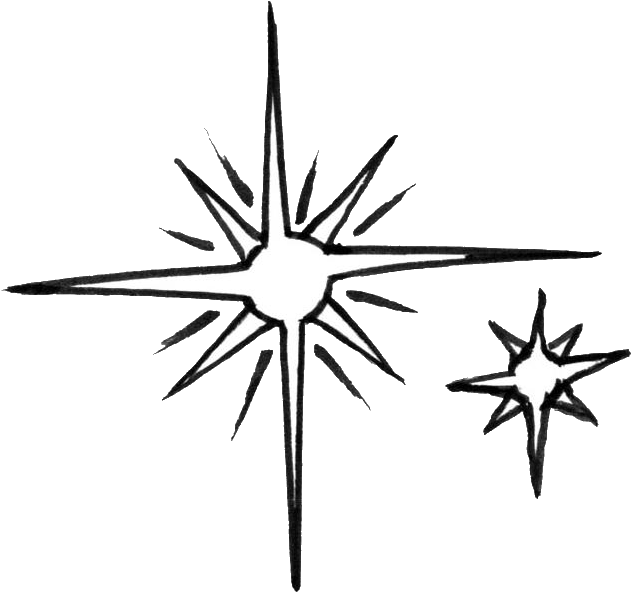 Dans la nuit de Bethléem, 
l’étoile brille de mille feux.
Les chameaux sont pressés d’arriver 
mais les 3 mages cherchent l’endroit où Jésus est né.
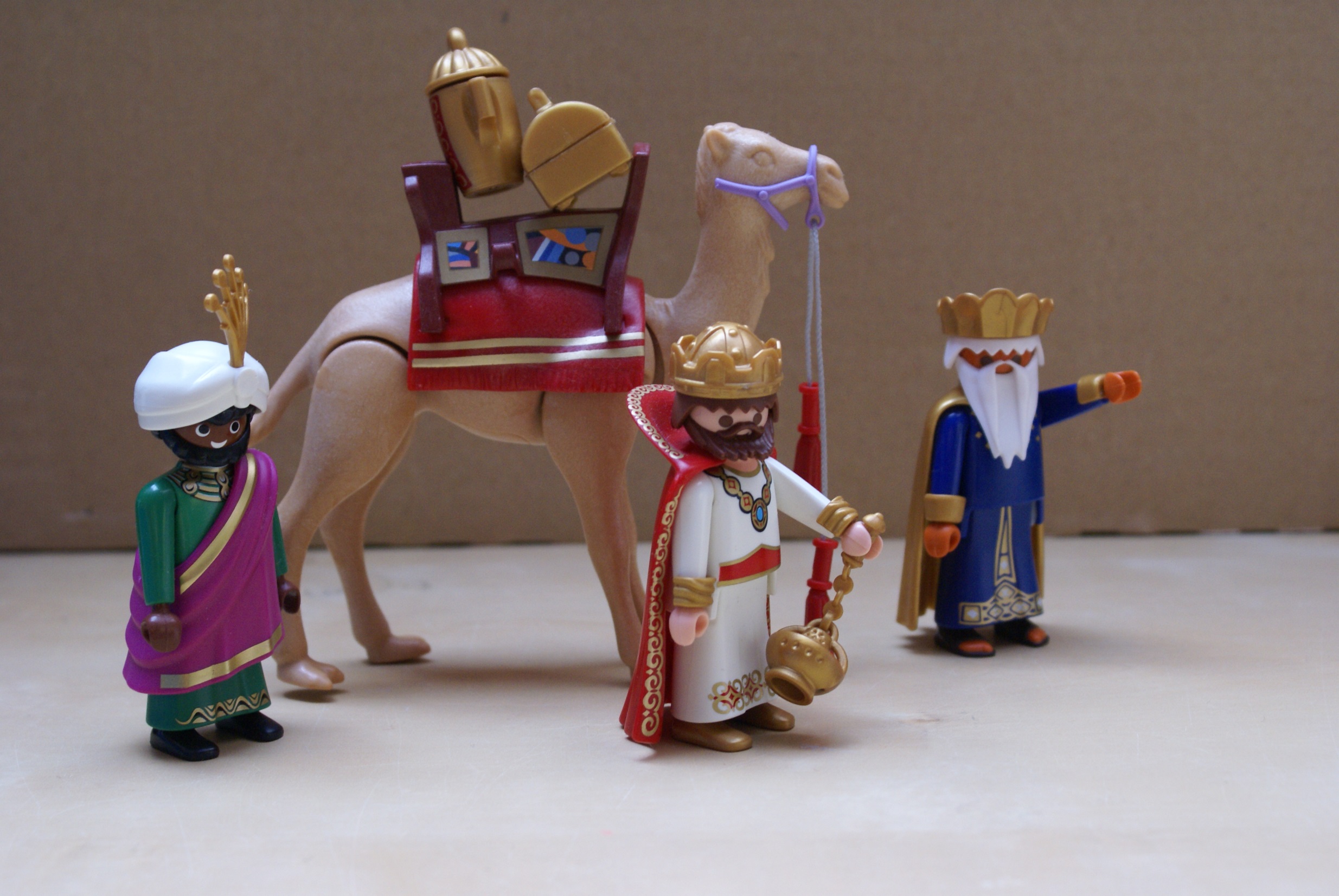 Hérode leur a dit que le nouveau roi des juifs 
doit naître à Bethléem, la ville du grand roi David.
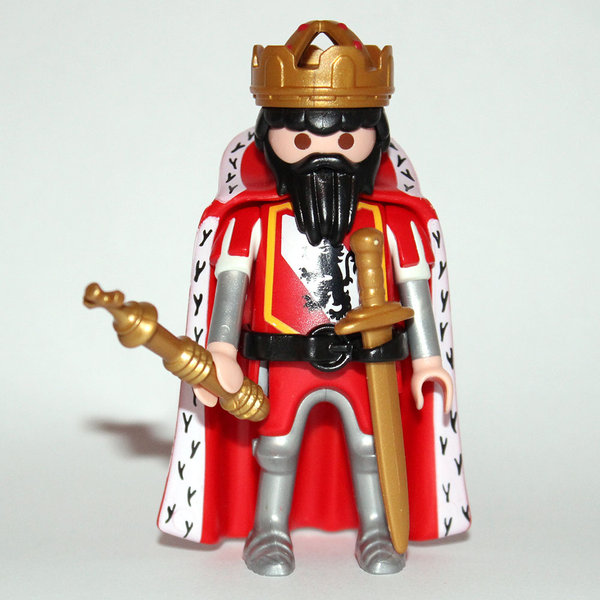 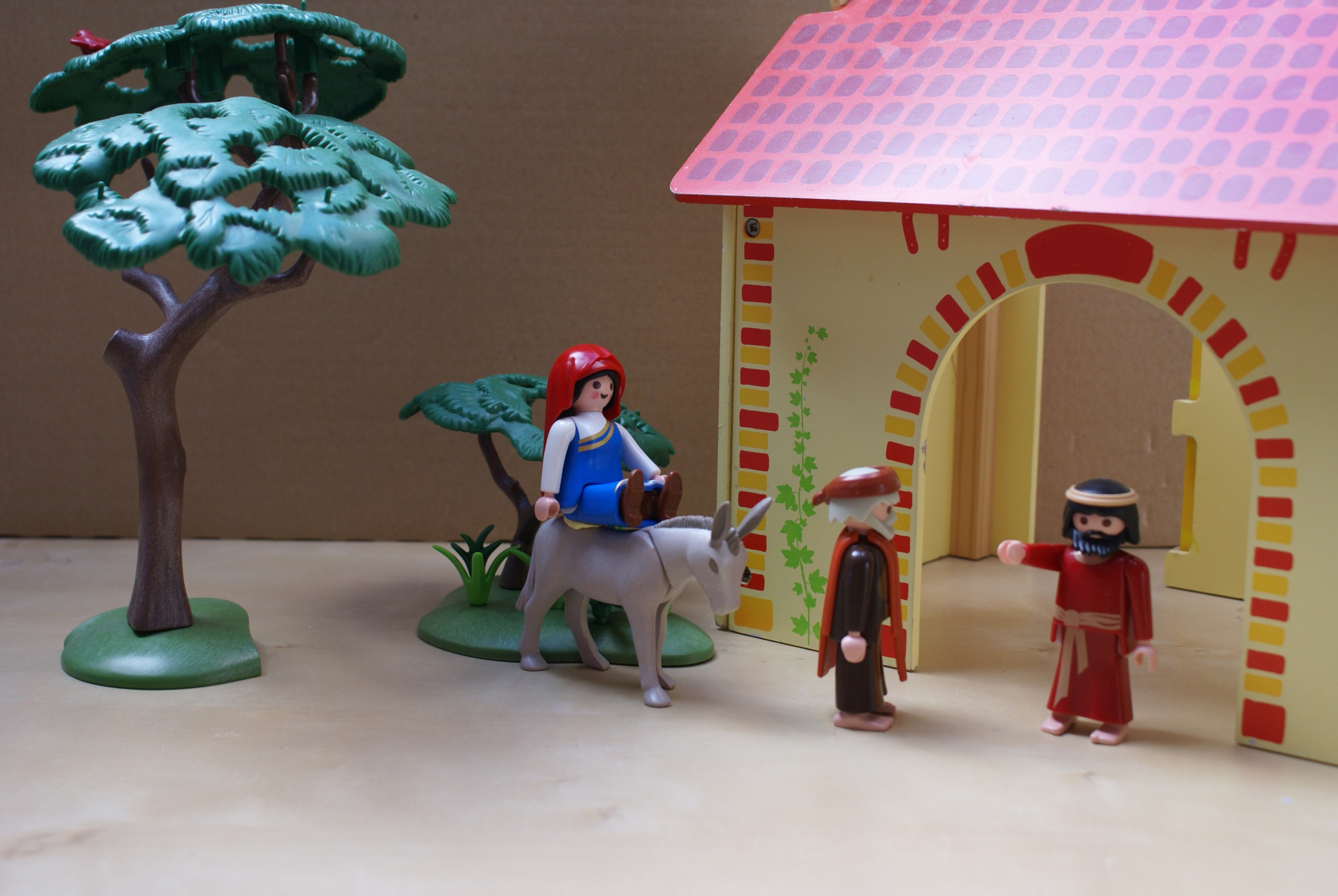 Les mages cherchent un palais, 
l’ancien palais du plus grand 
roi des juifs.    

Mais au village, il n’y a que 
des maisons !
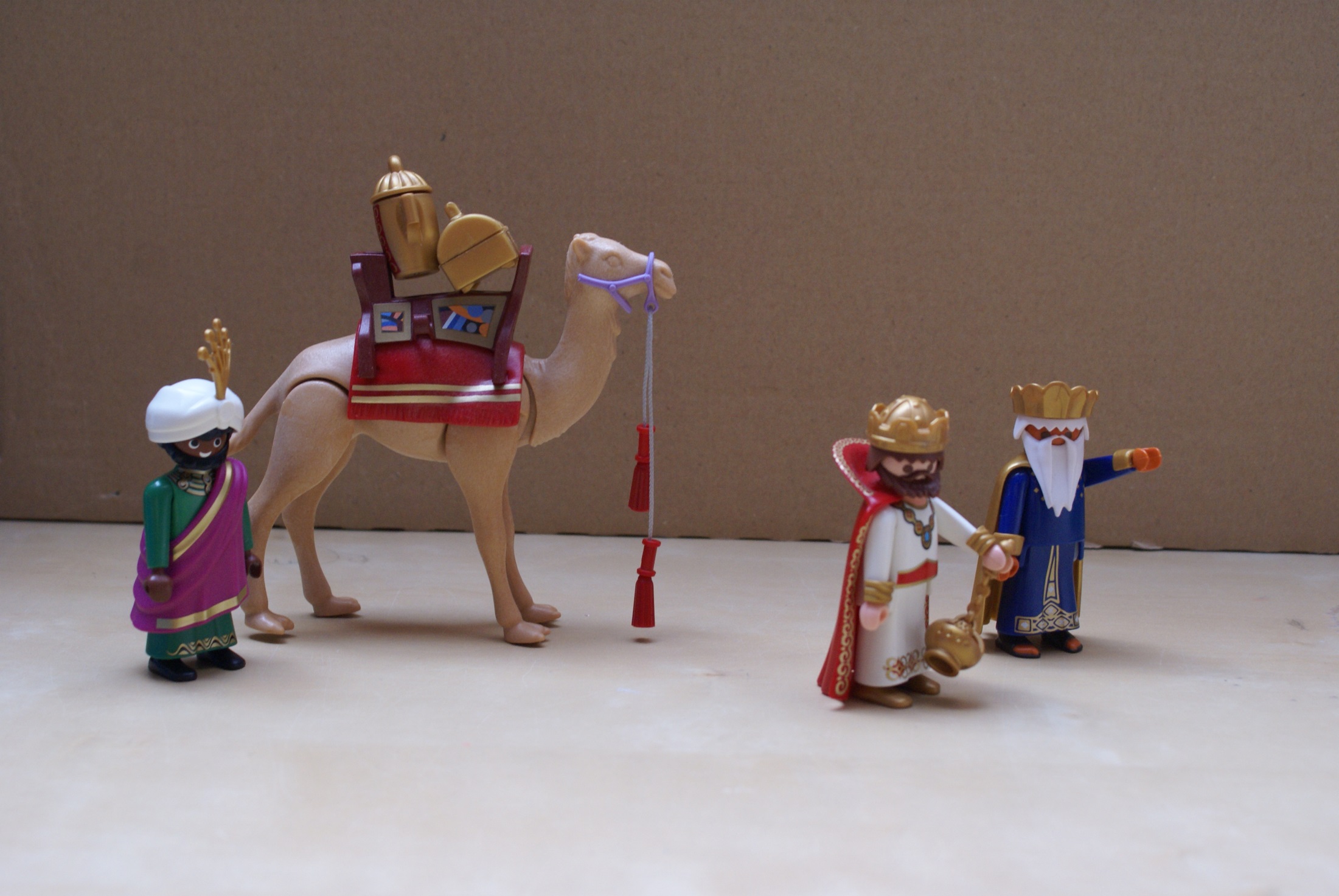 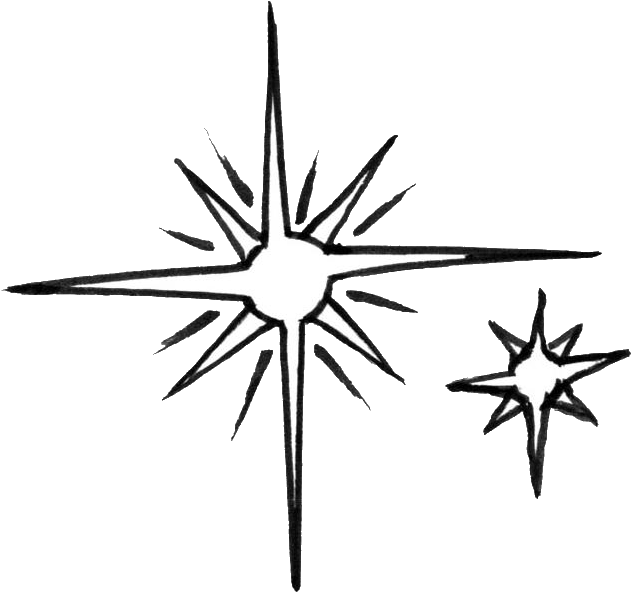 Quand l’étoile s’arrête enfin, les mages ressentent une très grande joie, les voilà arrivés !
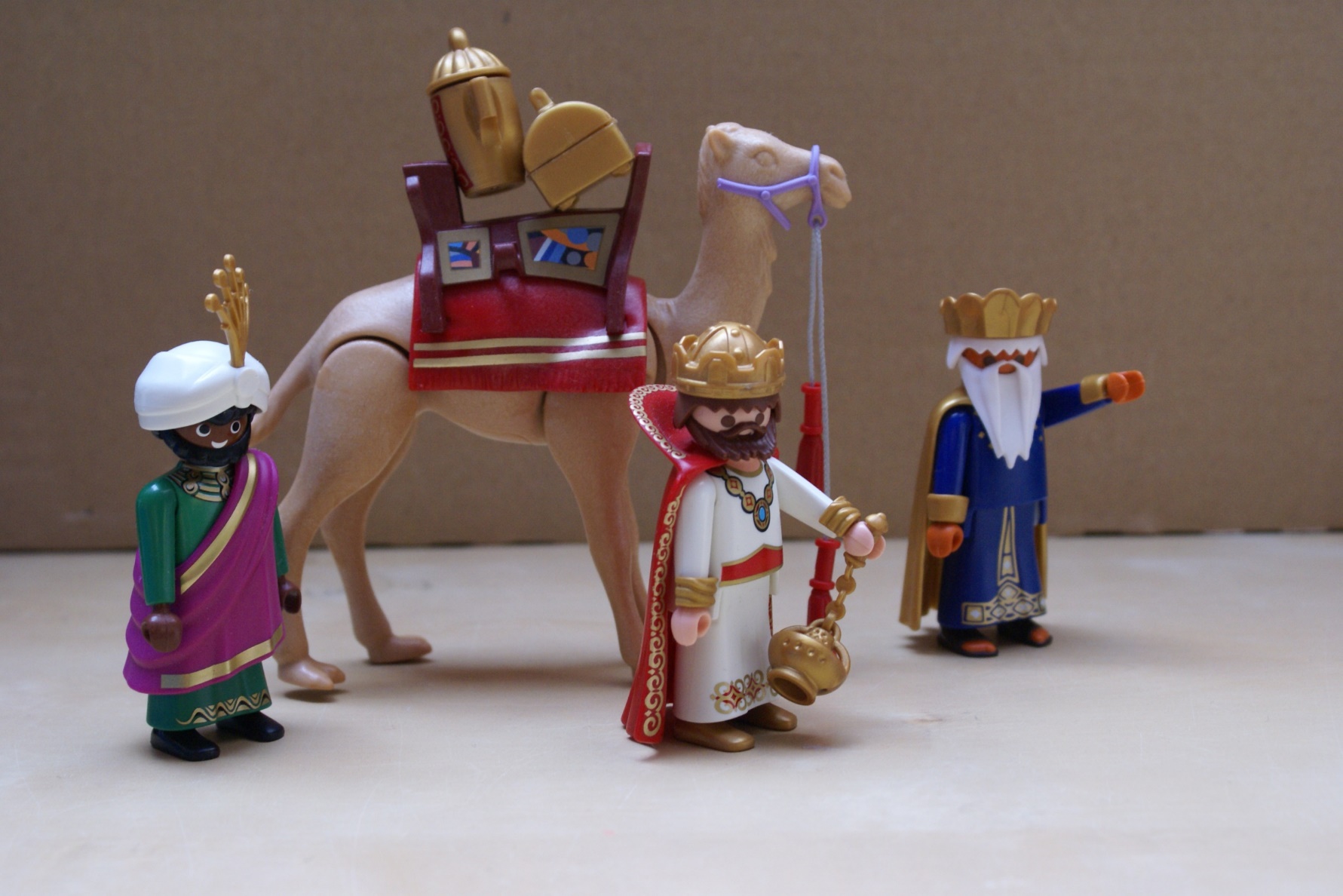 Mais…. Mais C’est une étable ! A-t-on déjà vu naître un roi dans une étable ?  Ils n’en croient pas leurs yeux. Ils sont très étonnés mais ils font confiance à l’étoile.
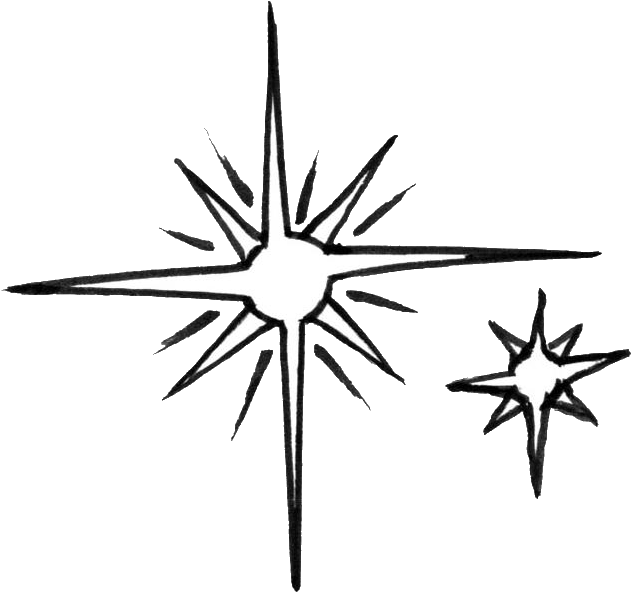 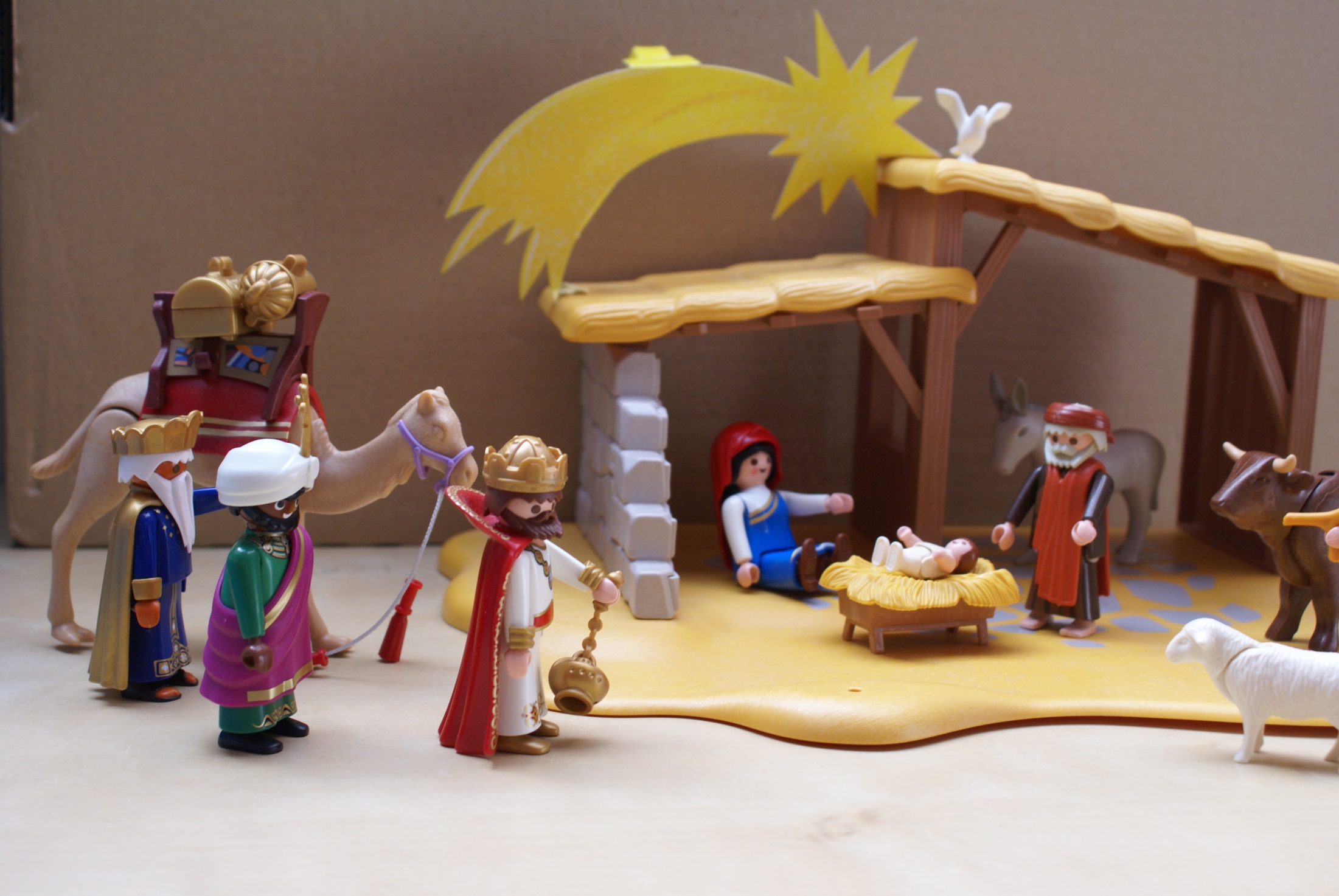 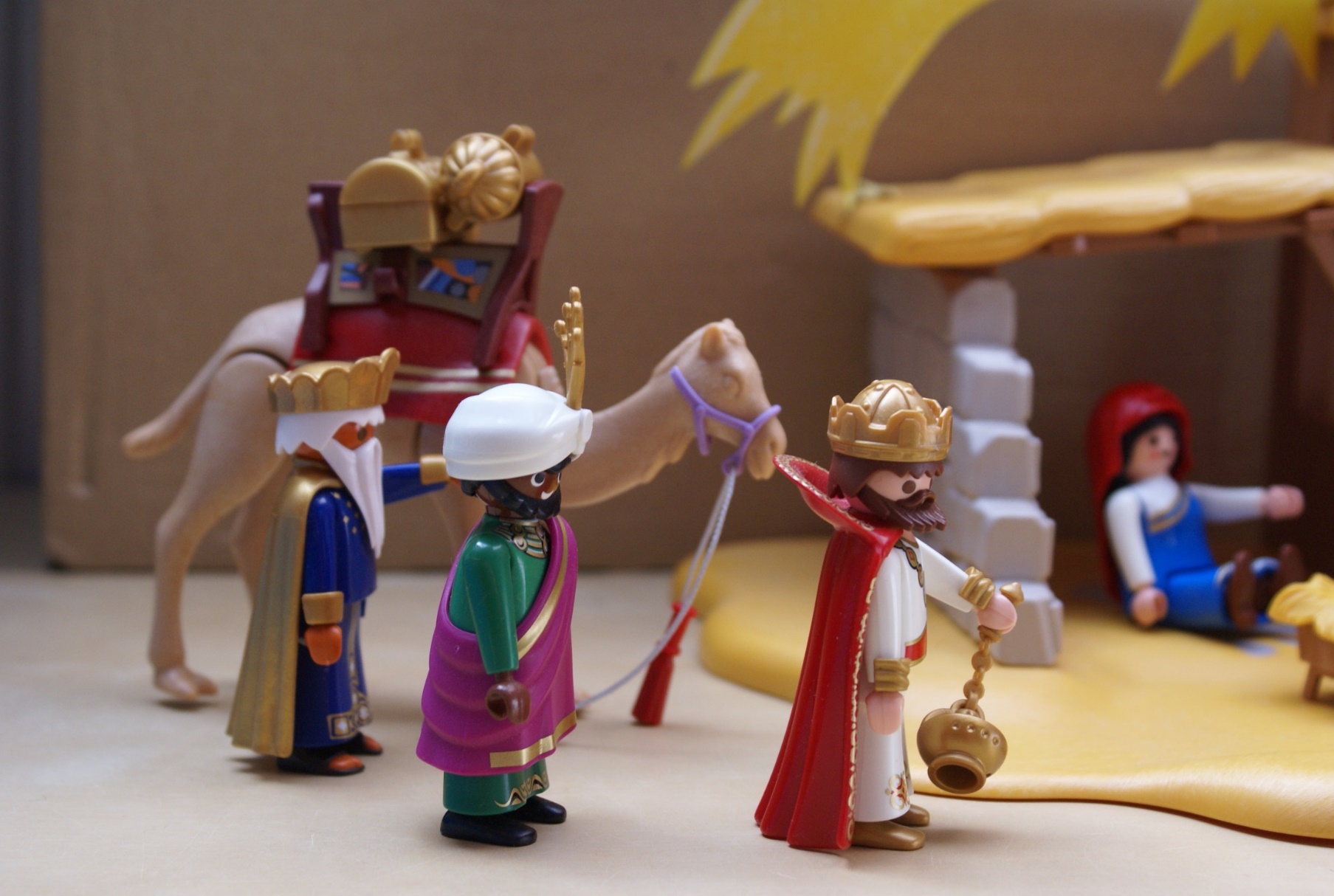 Les chameaux 
s’impatientent, 
ils veulent entrer dans l’étable. 
Les mages les retiennent et les attachent à un arbre. 
Puis ils entrent un à un, 
chacun portant dans ses bras un coffret précieux.
A l’intérieur, pas de trône, ni de couronne, juste un nouveau-né dans les bras de sa mère. 
Le voilà, le roi des juifs ! si petit, si fragile !
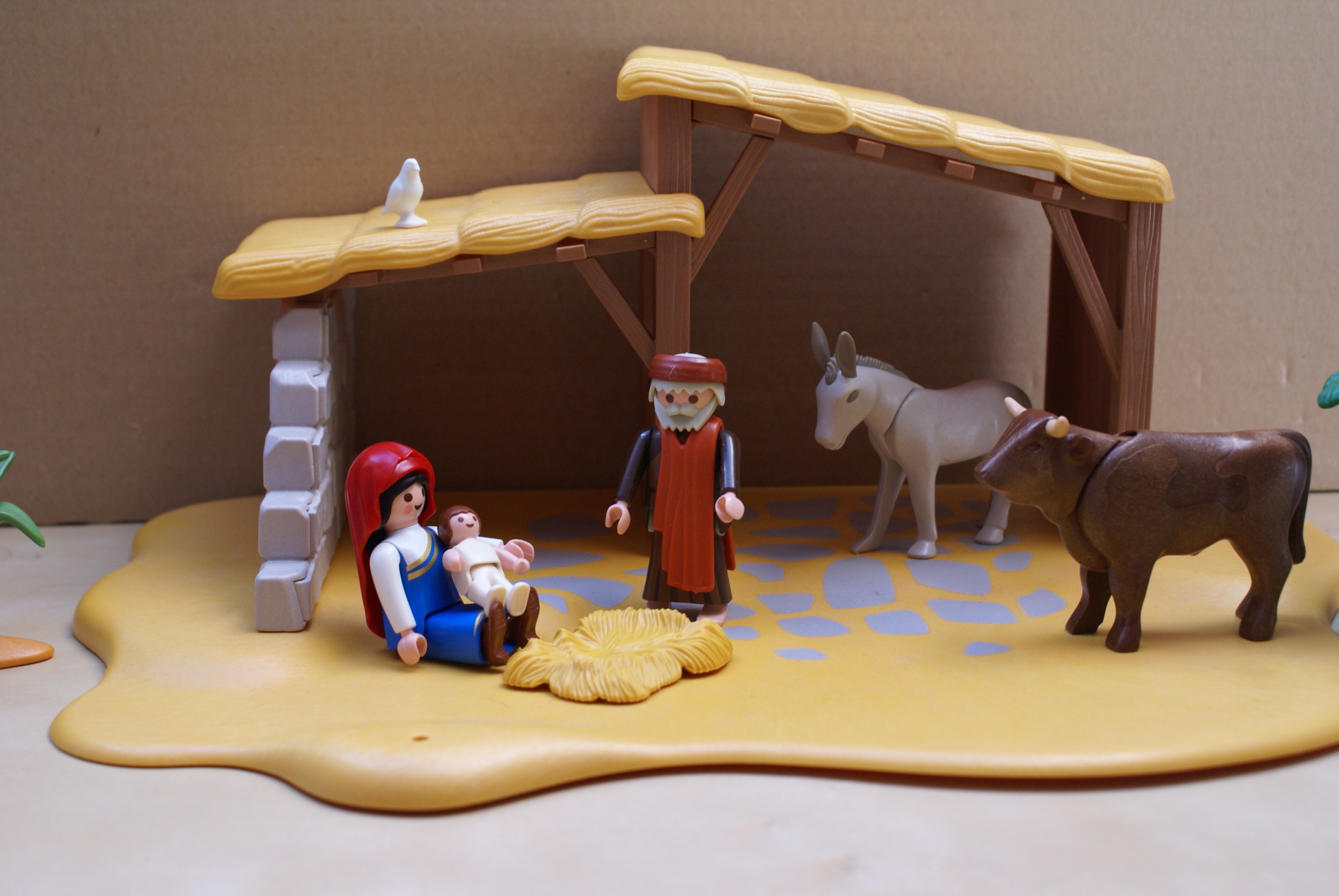 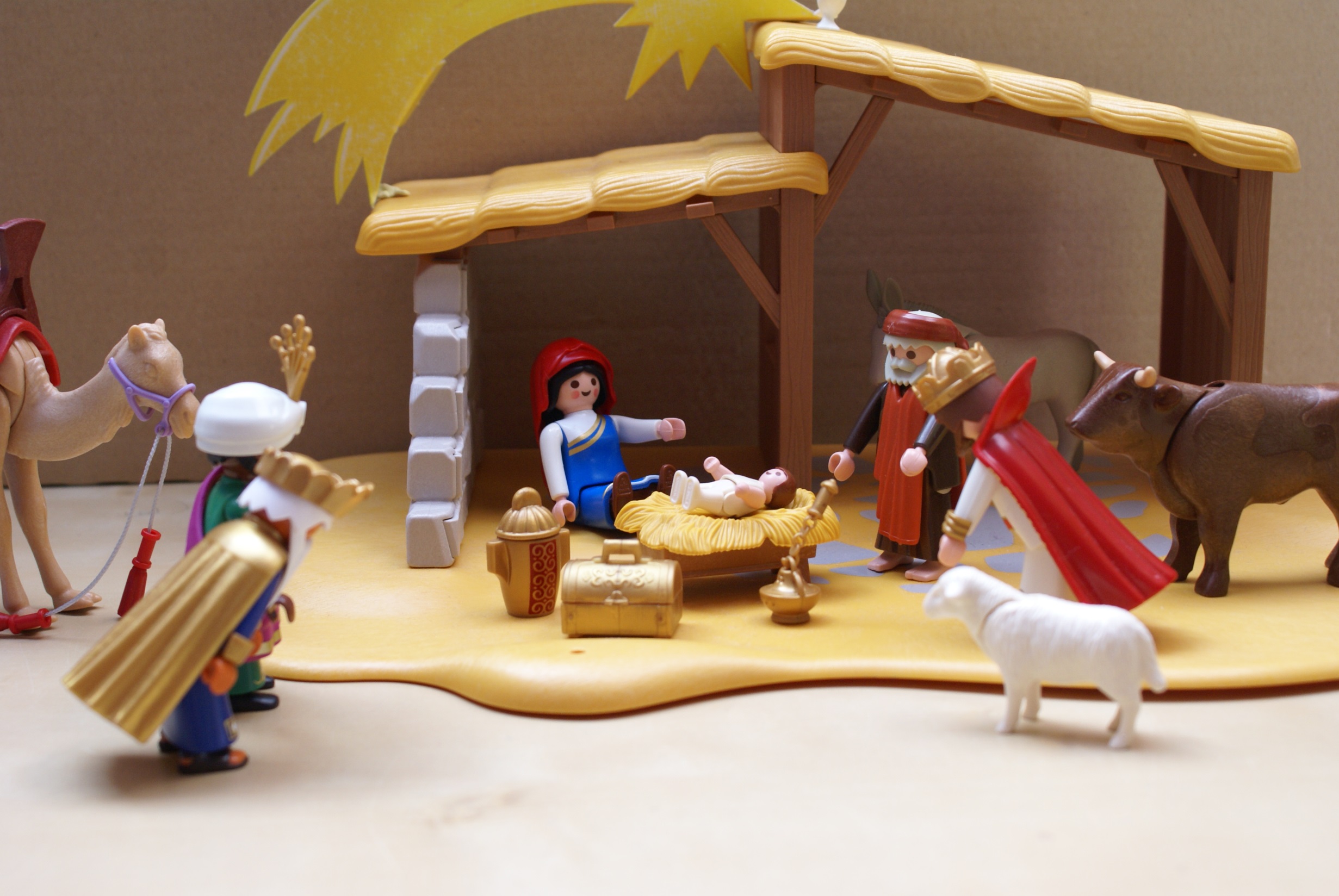 Les mages s’avancent et se mettent à genoux 
chacun à leur tour.
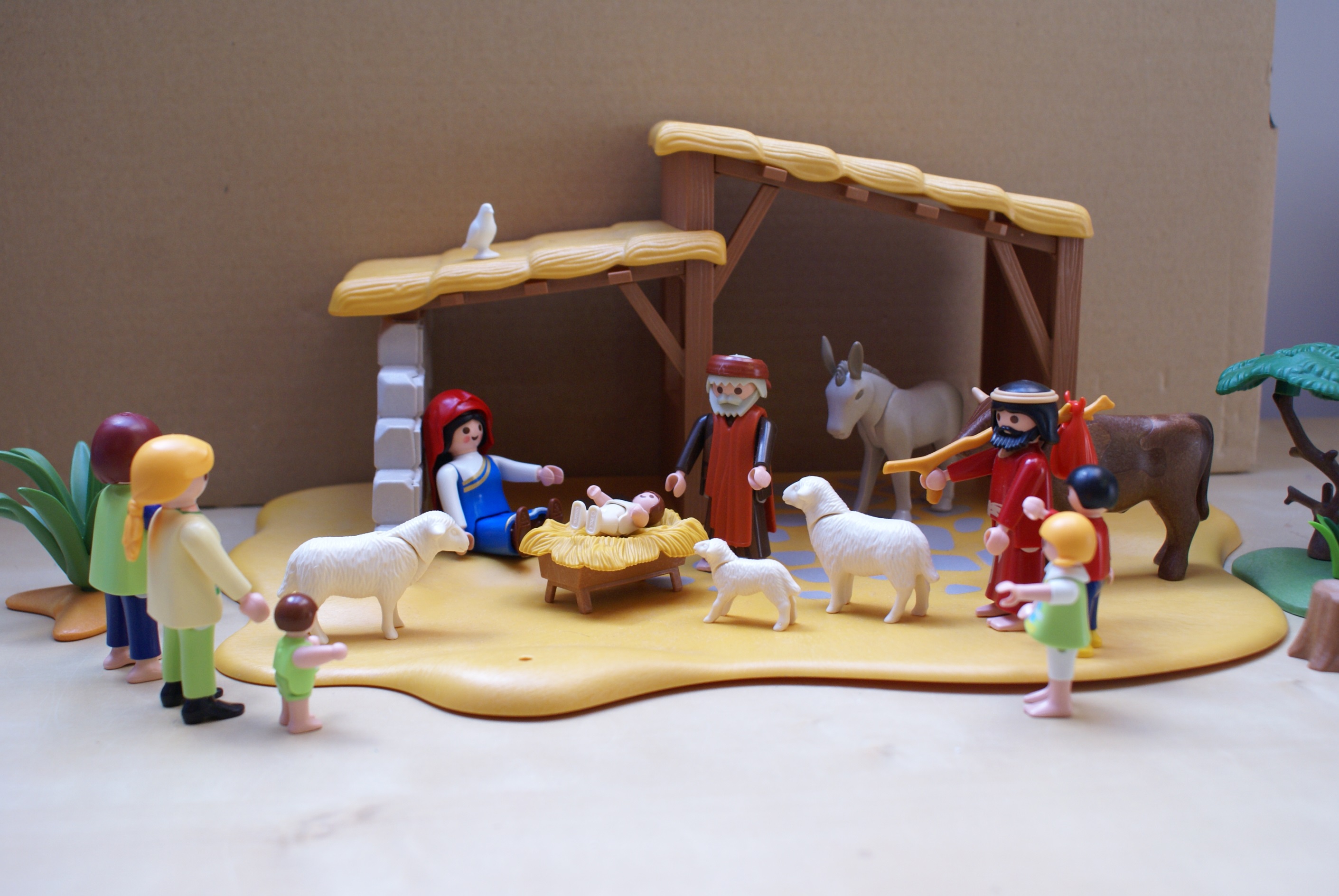 Les bergers ouvrent 
de grands yeux.  
Ces sages sont venus 
de loin pour voir Jésus.

Ils apportent avec eux 
des cadeaux si précieux.
Le premier coffret 
est rempli d’or, 
les pièces brillent 
dans la lumière 
des lampes à huile. 

Le deuxième coffret
sent bon l’encens 
comme au temple 
de Jérusalem 

et le troisième coffret 
sent la myrrhe.
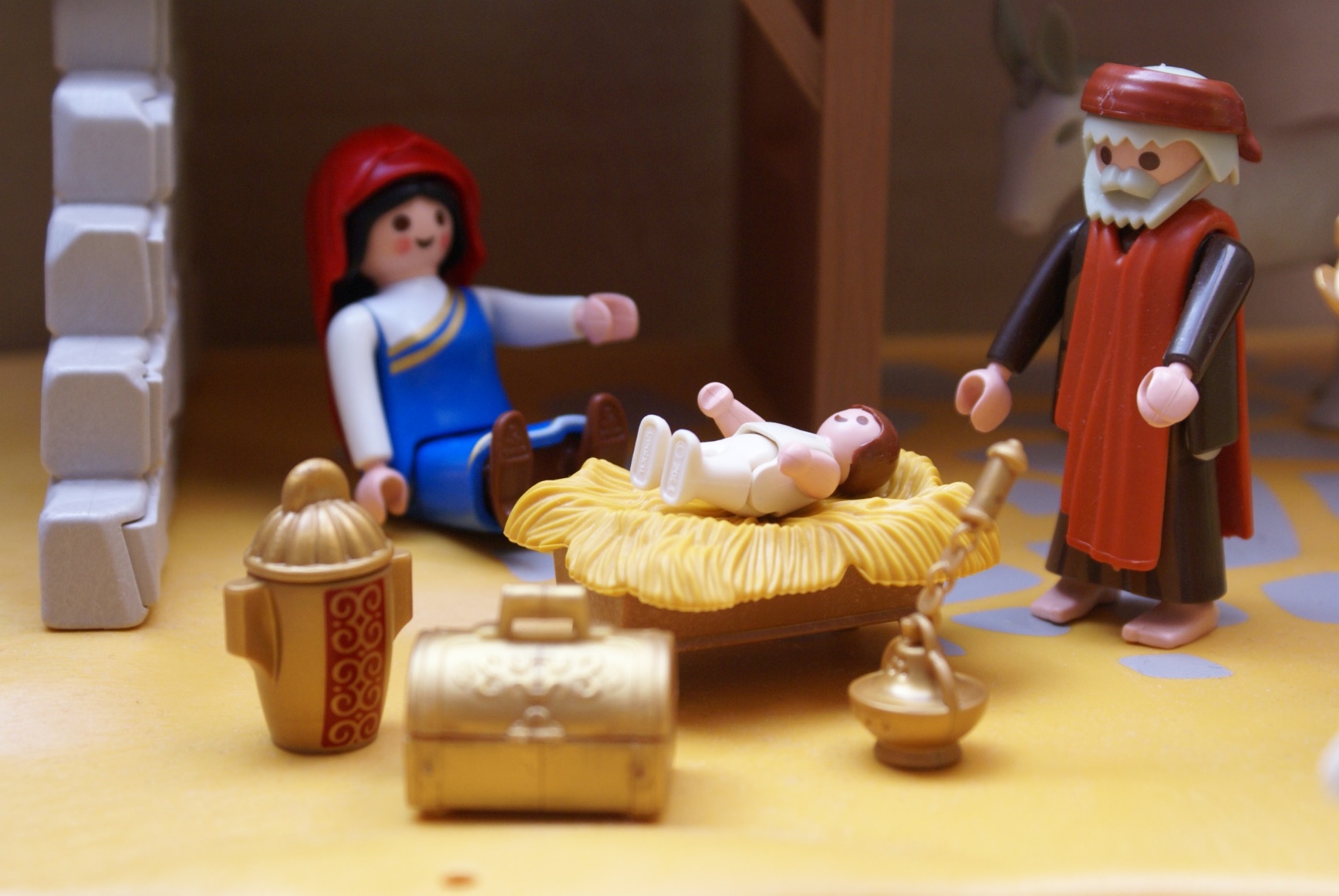 Ce sont des parfums précieux venus d’orient, 
ils embaument toute l’étable.
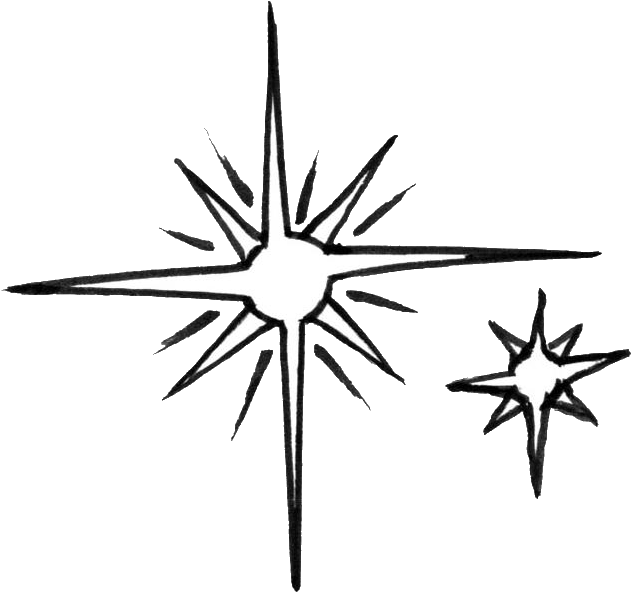 On n’a jamais rien senti 
d’aussi bon à Bethléem, 
Voici des cadeaux 
dignes d’un roi !
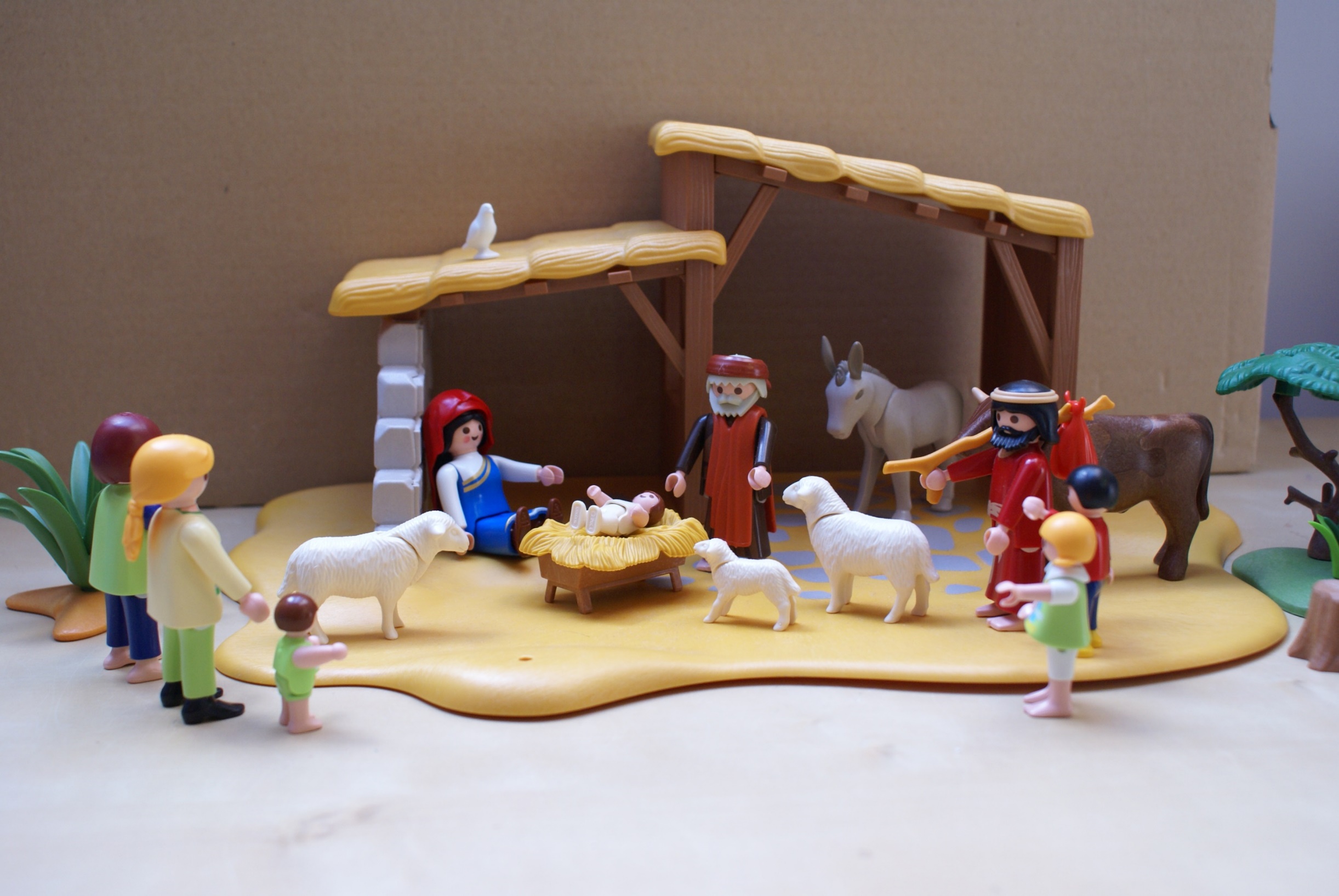 La nuit de Bethléem résonne des chants de joie. 
Les pauvres et les mages venus de loin sont là, 
ils adorent l’enfant-roi. Dans une étable, 
le petit roi des juifs, le sauveur tant attendu vient de naître.
Les anges du ciel chantent les merveilles de Dieu :
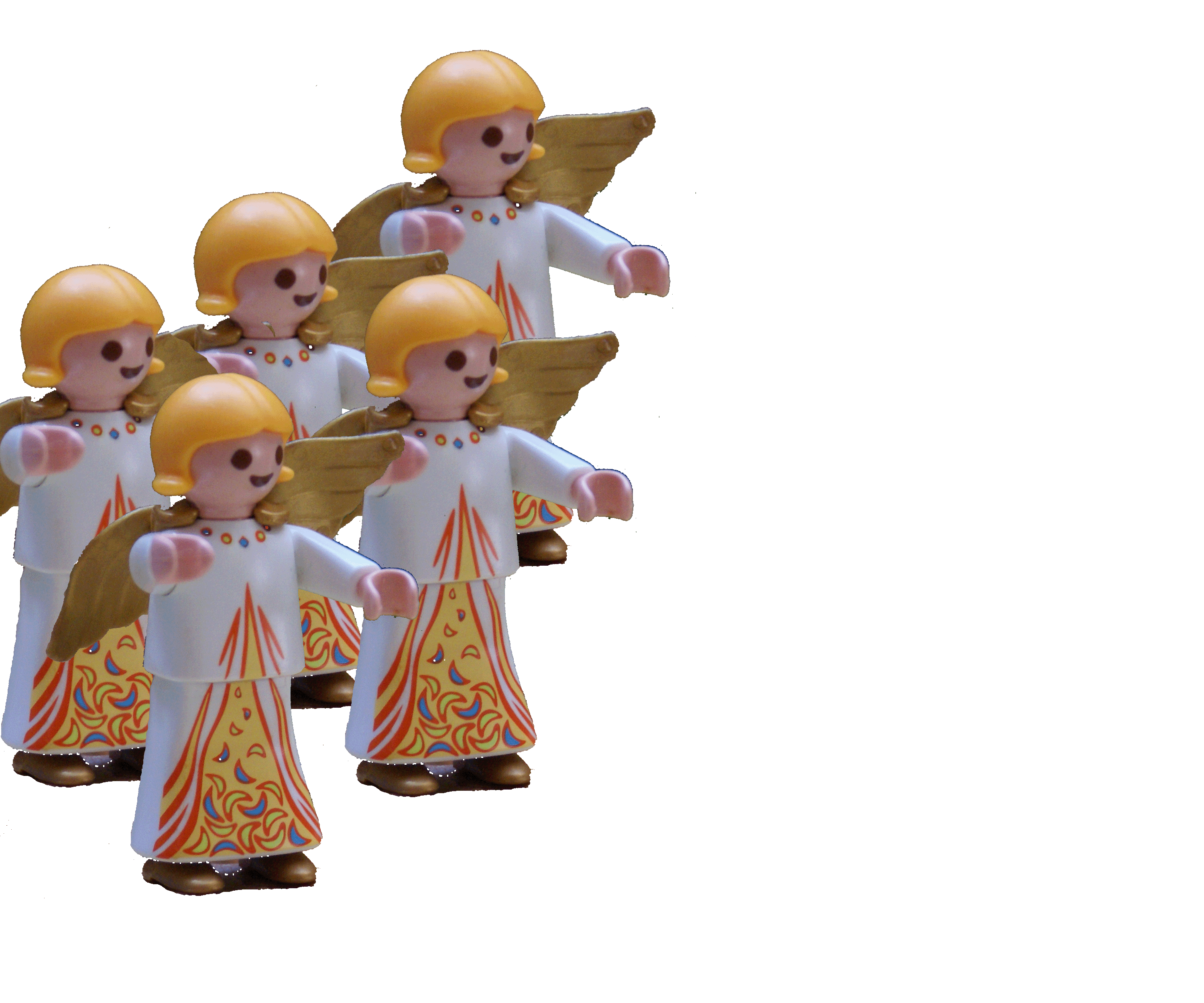 Gloire à Dieu au plus haut des cieux et paix aux hommes qu’il aime.
Jésus, l’enfant de la promesse repose dans les bras de Marie.
Vous le trouverez à Bethléem, couché dans une mangeoire !
Vous le trouverez à Bethléem, couché dans une mangeoire !